Tuba
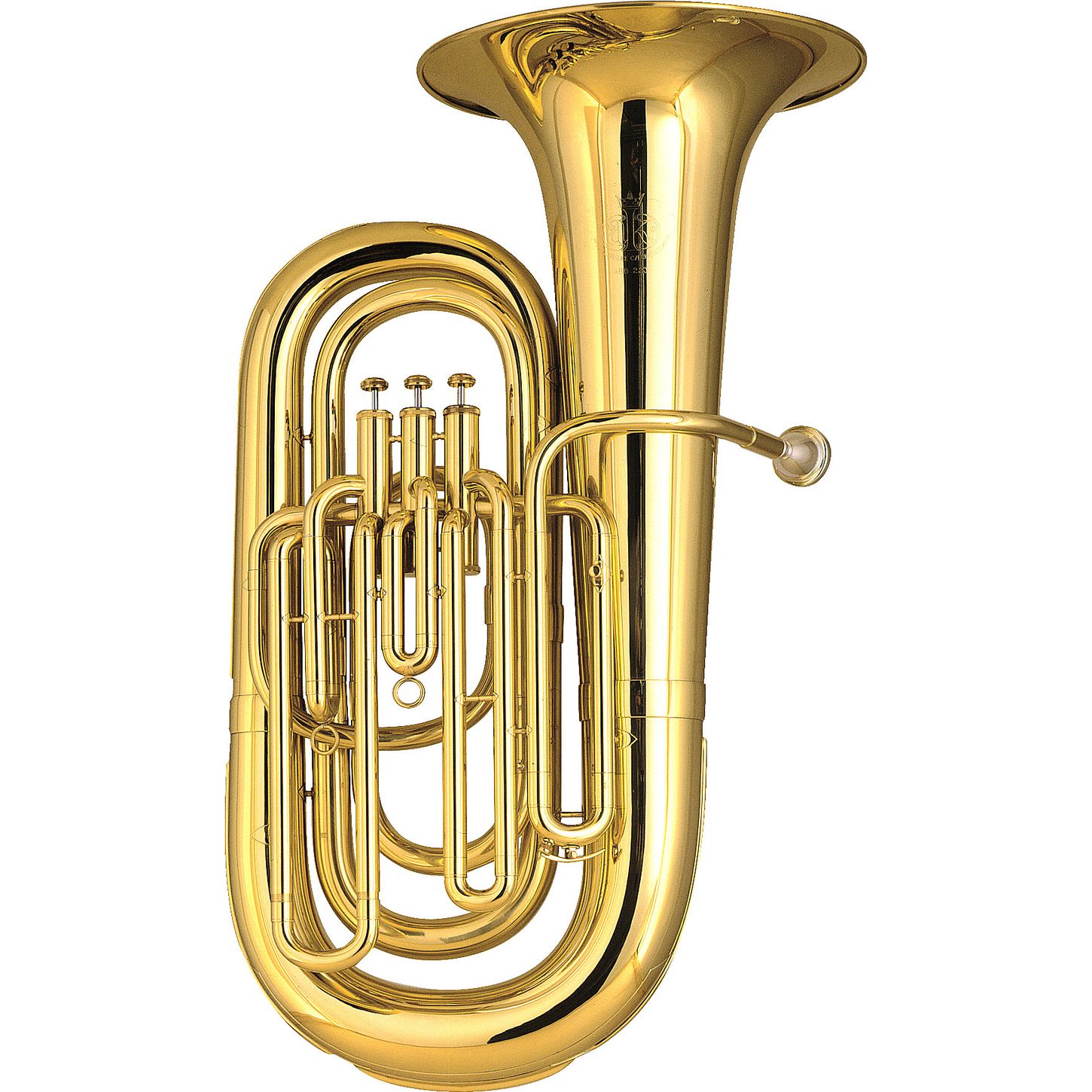 2 Tubas
Tuba
*Brass instrument
*Two main parts: 
  mouthpiece and instrument (with slides)
*Has three buttons to produce different sounds (can have 4)
*Has the largest silver mouthpiece
Euphonium
1 or 2 Euphonium(s)
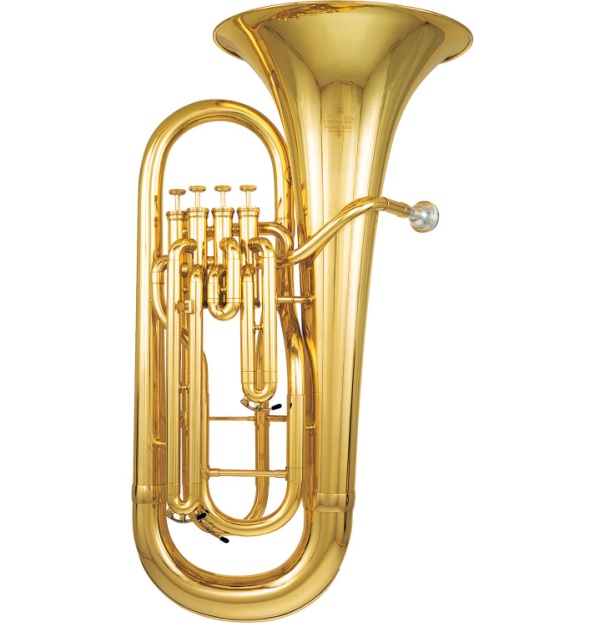 Euphonium
*Brass instrument
*Two main parts: 
  mouthpiece and instrument (with slides)
*Has three buttons to produce different sounds (can have 4)
*Has the same mouthpiece as the trombone
Trombone
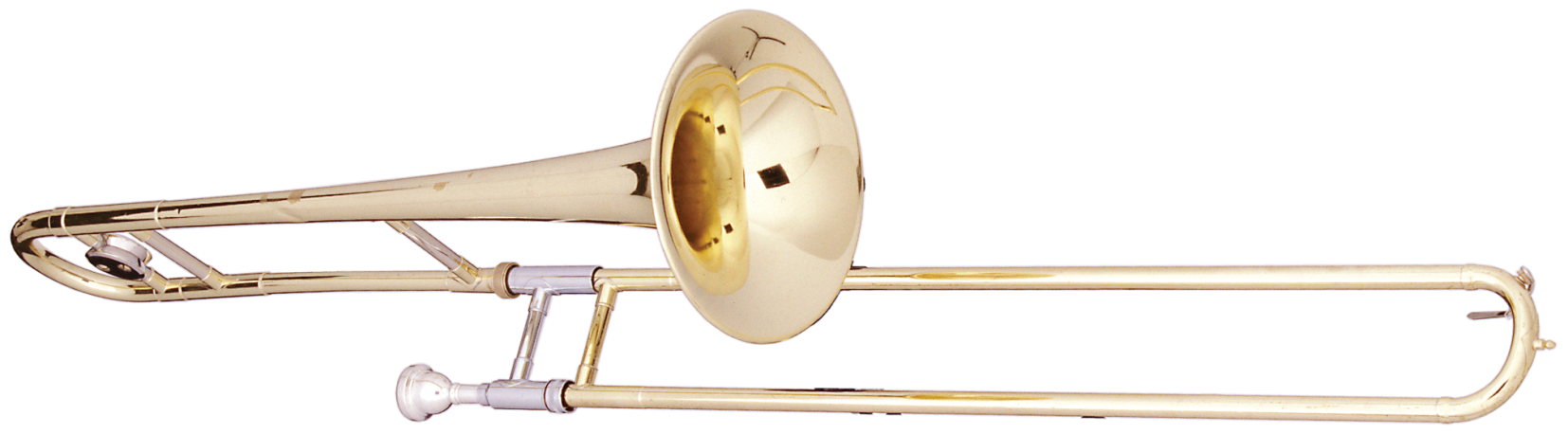 3 or 4 Trombones
Trombone
*Is a brass instrument
*Has three main parts
	-bell, slide, and mouthpiece
*Is the only instrument that uses a slide to get different sounds (there are no buttons!)
*Has a larger mouthpiece than the trumpet
Trumpet
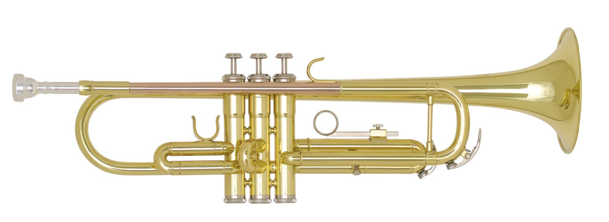 2 Trumpets
Trumpet
Brass instrument
Two main parts: 
	mouthpiece and instrument (with slides)
Has three buttons to get different sounds
Hold straight out from your mouth
French Horn
2 French Horns
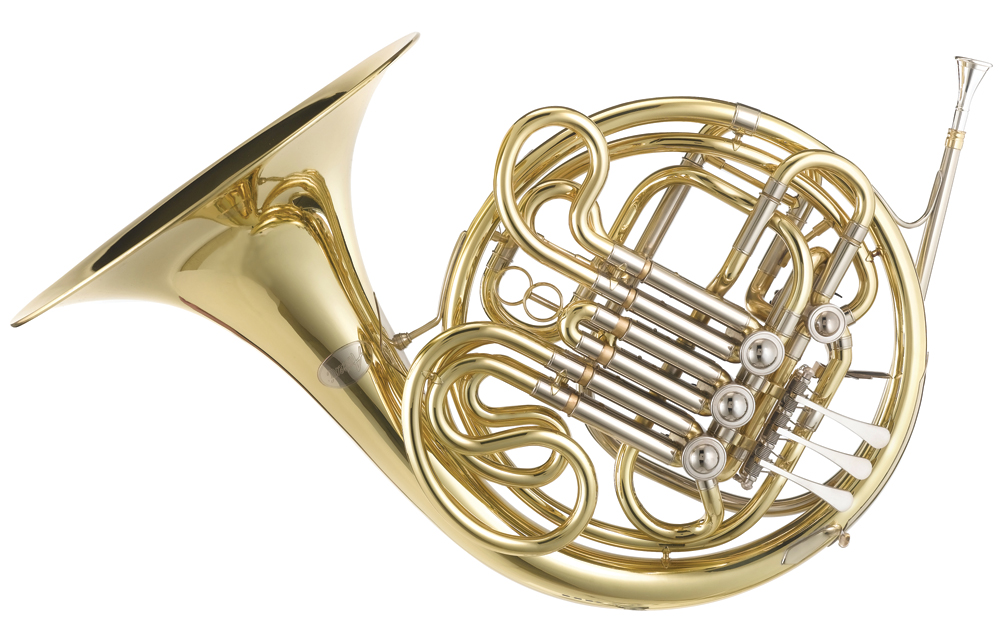 French Horns
*Brass instrument
*Two main parts: 
  mouthpiece and instrument (with slides)
*Has three buttons to produce different sounds (can have 4)
*Has the smallest silver mouthpiece
Flute
3 Flutes
Flute
Woodwind instrument
Three parts: 
	Head joint, body, and foot joint
Has many buttons to push in different combinations to get different sounds
Hold straight over right shoulder
Clarinet
4 Clarinets
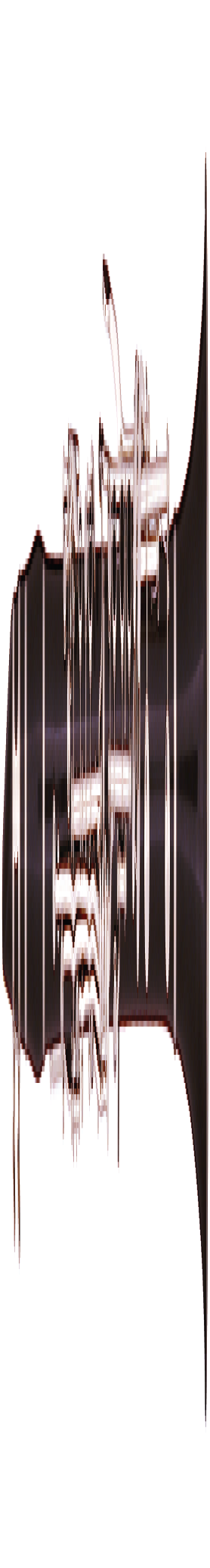 Clarinet
*Woodwind instrument
*Five parts: 
   mouthpiece, barrel, upper section, 
   lower section, bell
*Uses a reed to get sound 
*Has a lot of buttons used to get different sounds
Bass Clarinet
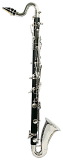 1 in total Bass Clarinet
(unless you get your own and then 1 per group)
Bass Clarinet
*Woodwind
*Similar to Clarinet but larger
Oboe
1 Oboe
Oboe
*Woodwind instrument
Has three main parts
Upper section, lower section, and bell 
*Uses a reed to get sound 
*Has no mouthpiece
Saxophones
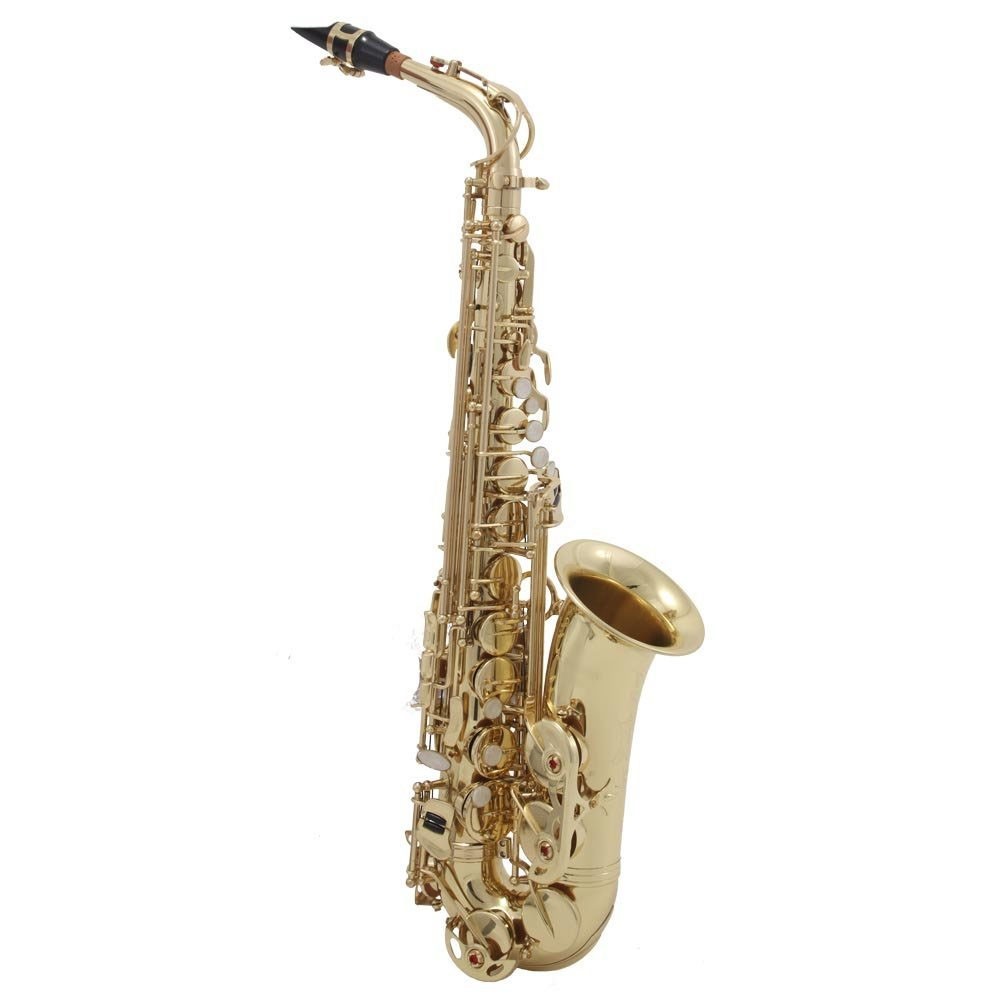 -2 Alto
-1 Tenor in total (unless you get your own)
-1 Bari in total
Saxophones
*Woodwind instrument
*Three parts: 
   mouthpiece, neck, body
*Uses a reed to get sound 
*Alto-smallest we have here
  Tenor-little larger than the Alto
  Baritone-largest Saxophone
Bassoon
1 Bassoon in total
Bassoon
*Woodwind instrument
* Has five parts   
*Uses a reed to get sound 
*Has no mouthpiece (has a bocal that you connect the reed to)
Percussion
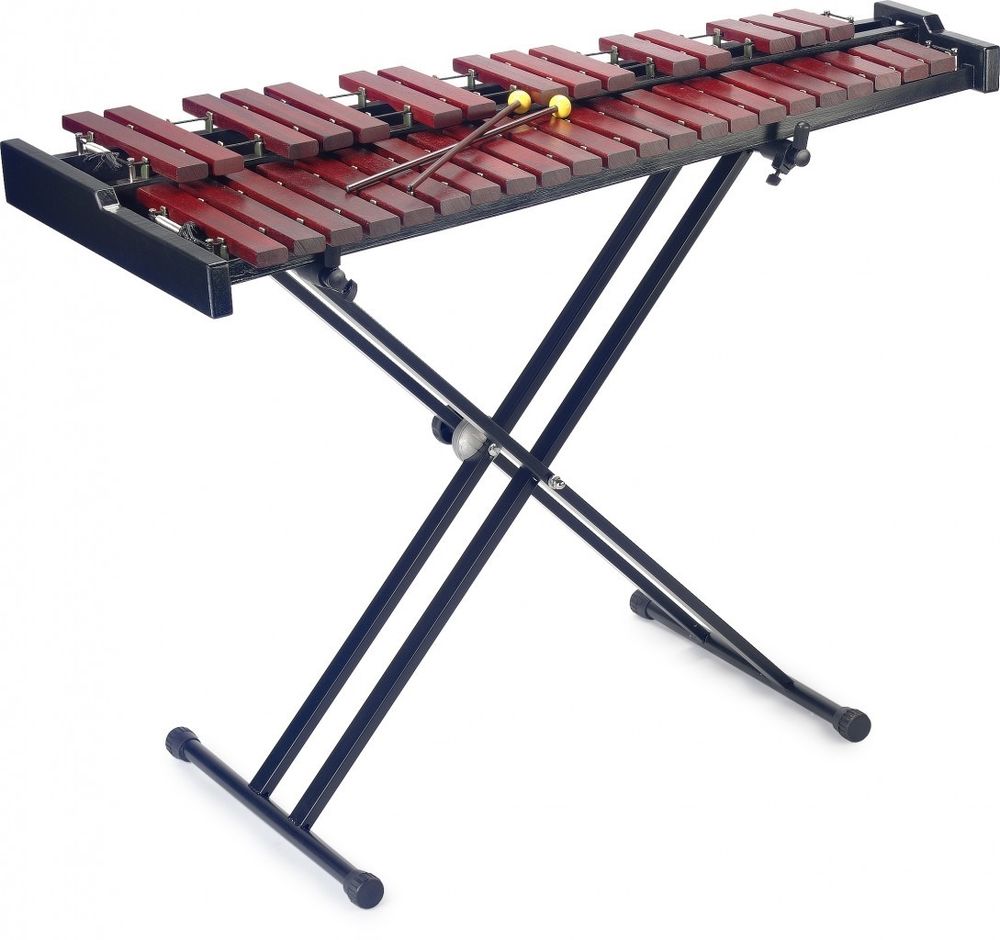 3 percussionists
Percussion
*Not a Woodwind nor a Brass, it is PERCUSSION
*1st 9 weeks you will ONLY play bells/xylophone
*Once you are a master at bells/xylophone you will start to learn the other percussion instruments too
*Have to be able to stay after school on Thursdays (since most of the instruments you will play can’t go home-too big)